Compiler-Based Prefetching for Recursive Data Structures
Paper by:
Chi-Keung Luk and Todd C. Mowry

Presented by:
Ashutosh Bhown, Jeremy Flics, Zachary Goldston, Ankith Udupa (Group 6)
‹#›
Introduction
Prefetching: Loading a resource before it is needed
Reduces cache miss rate

Prefetching has already been effective in code speed up to bridge the memory-performance gap

Most common methods are only for arrays and more linear data structures

Issues arise for recursive data structures (RDS)

How can we perform prefetching for these types?
‹#›
What is a RDS (Recursive Data Struct)?
Data structures that rely on nodes/pointers

Examples: Trees, linked lists, graphs

Rely on dereferencing 
pointers to get to next 
elements of structure
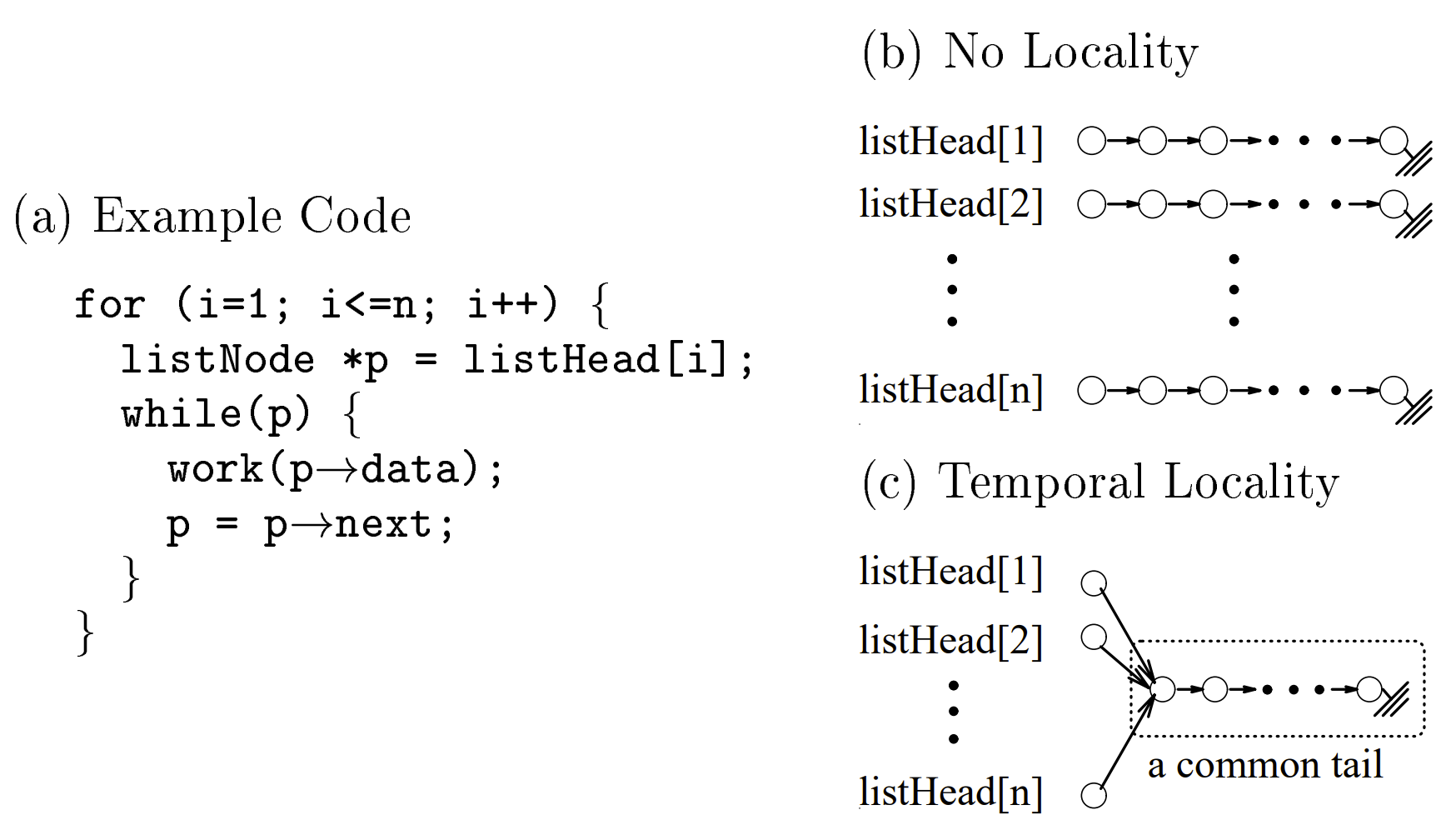 ‹#›
Prefetching w/ Contiguous Memory
Values stored in caches are addresses in memory

With array-based structures, any A[i] address can be calculated (and prefetched) in O(1), since memory is contiguous





But what about RDS?
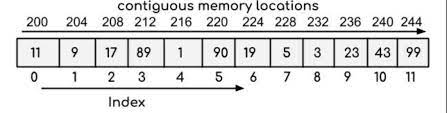 https://medium.com/@sadhna.narayansadhna/array-basics-before-you-start-coding-f9fa10e77cea
‹#›
[Speaker Notes: TODO: also discuss the shared chain stuff for analysis]
The Pointer-Chasing Problem
To prefetch address A[i + d], A[i + 1], A[i + 2], … A[i + d] all need to be accessed

# of accessed addresses between
A[i] and A[i + d] is represented by
|F|, where F maps an address A[i]
and a distance d to a set of addresses

How do we minimize |F|?
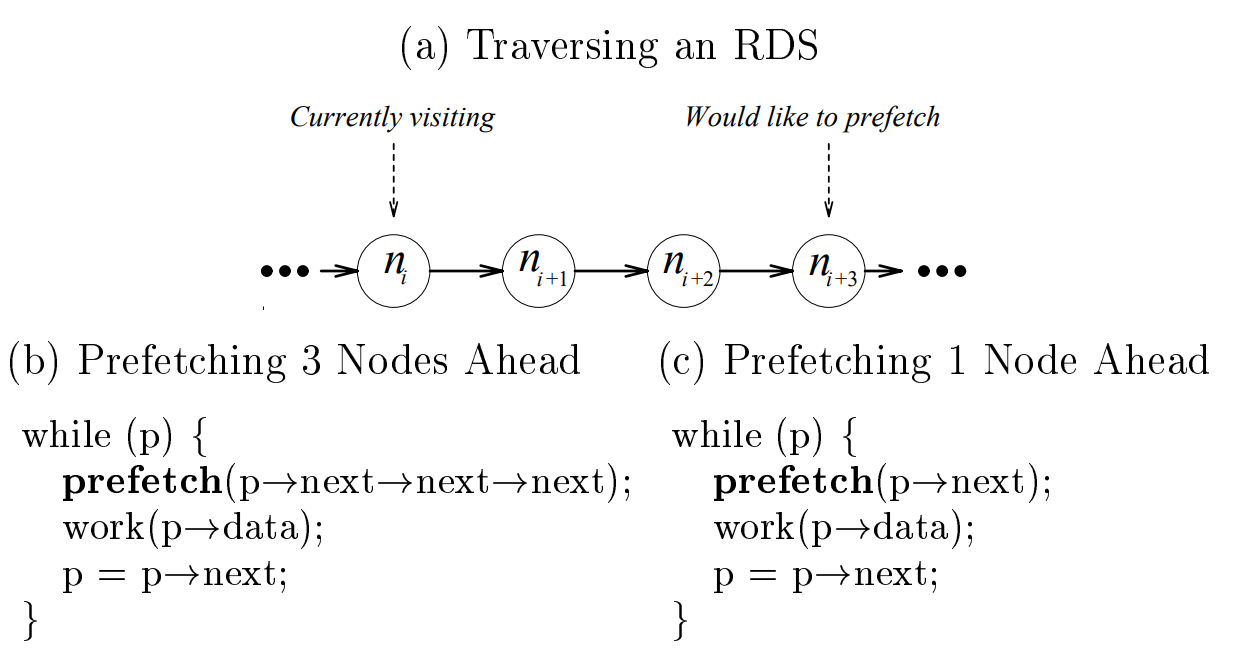 ‹#›
Proposed Solutions
Three potential solutions are described

Greedy Prefetching
History-Pointer Prefetching
Data-Linearization Prefetching
‹#›
Greedy Prefetching
Corresponds to |F| = 1
Prefetch all neighboring nodes
Only one will be followed by immediate control flow
Hope we will visit other neighbors later
Idea: We want to get to some distance d (away from current “node”)
Prefetch something at d’
If d’ < d, we can partially hide latency!
If d’ >= d, we can completely hide latency since it’s possible we had fetched it!
Provided node is not removed from cache
Low cost, easy to implement, and generalizable
No precise control over distances
‹#›
Greedy Prefetching
Cache Miss
Partially Hidden
Fully Hidden
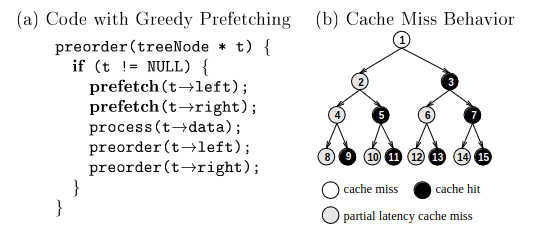 1
2
3
4
5
6
7
Not Reached yet
Example of Greedy Prefetching with d = 2
‹#›
[Speaker Notes: Mention how 1 prefetches 2 and 3, 2 does 4 and 5- Maybe step through examples]
Greedy Prefetching
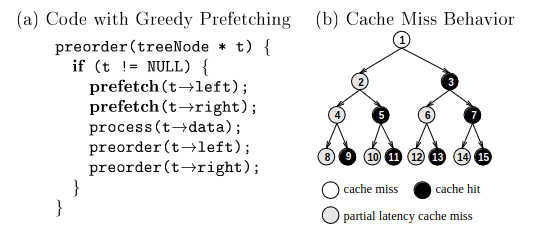 1
Partially Hidden
2
3
4
5
6
7
Fully Hidden
Example of Greedy Prefetching with d = 2
‹#›
[Speaker Notes: Mention how 1 prefetches 2 and 3, 2 does 4 and 5- Maybe step through examples]
Greedy Prefetching
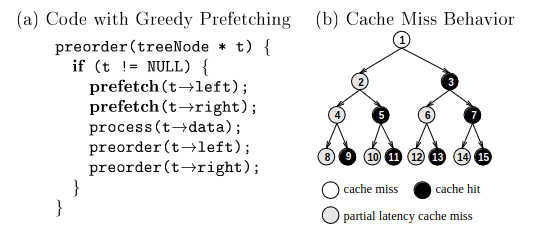 1
2
3
4
5
6
7
Partially Hidden
Fully Hidden
Example of Greedy Prefetching with d = 2
‹#›
[Speaker Notes: Mention how 1 prefetches 2 and 3, 2 does 4 and 5- Maybe step through examples]
Greedy Prefetching
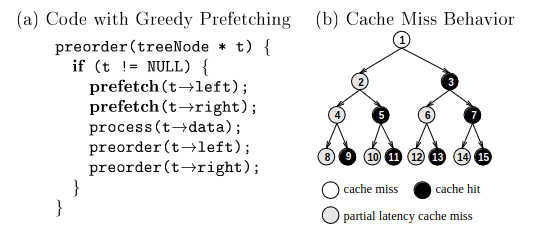 Full example of insertion with Greedy Method (d = 2) and the miss/partial miss/hit behavior
‹#›
[Speaker Notes: Mention how 1 prefetches 2 and 3, 2 does 4 and 5- Maybe step through examples]
History-Pointer Prefetching
Corresponds to |F| = 1

Try to synthesize more accurate jump-pointer(s) (“history pointer”) containing recently seen values

Maintain a queue of a length d to contain last d visited nodes
Visiting a new node, oldest node becomes updated to point to it

More control over prefetching distances, at the cost of complexity (added time and space for pointer construction)
Cache behavior worsens (due to space overhead)
Also, no performance increase on first traversal, subsequent end up hiding nearly all latency
‹#›
History-Pointer Prefetching
To be inserted node
1
5
2
3
4
5
6
7
Oldest node in queue
Example of the FIFO queue (d = 3) from History-Pointer method
‹#›
[Speaker Notes: Show steps of what happens as stuff is populated]
History-Pointer Prefetching
To be inserted node
1
5
2
3
Newly generated pointer!
4
5
6
7
Oldest node in queue
Example of the FIFO queue (d = 3) from History-Pointer method
‹#›
[Speaker Notes: Show steps of what happens as stuff is populated]
History-Pointer Prefetching
To be inserted node
1
3
2
3
4
5
6
7
Oldest node in queue
Example of the FIFO queue (d = 3) from History-Pointer method
‹#›
[Speaker Notes: Show steps of what happens as stuff is populated]
History-Pointer Prefetching
To be inserted node
1
3
2
3
Newly generated pointer!
4
5
6
7
Oldest node in queue
Example of the FIFO queue (d = 3) from History-Pointer method
‹#›
[Speaker Notes: Show steps of what happens as stuff is populated]
History-Pointer Prefetching
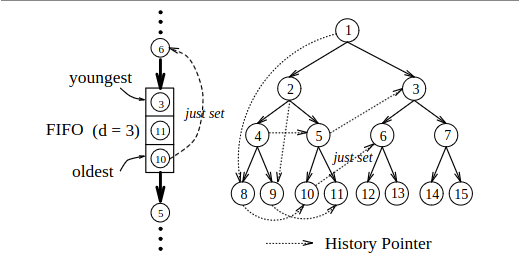 Full example of the FIFO queue (d = 3) from History-Pointer method
‹#›
[Speaker Notes: Show steps of what happens as stuff is populated]
Data-Linearization Prefetching
Corresponds to |F| = 0
Now, what if we did History-Pointer, but we reduce space overhead?
Avoid pointer differences, improve spatial locality
Idea: Map heap-allocated nodes that are accessed close to each other in time to memory locations
Then prefetch early!
Recall how array elements can be accessed
Can map at creation time
Appropriate if creation order matches traversal order
Or if can safely be reordered to match it (dynamic remapping costly though)
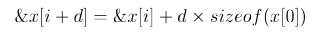 ‹#›
Data-Linearization Prefetching
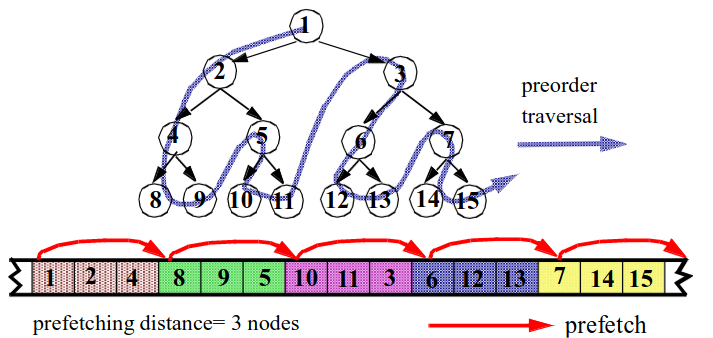 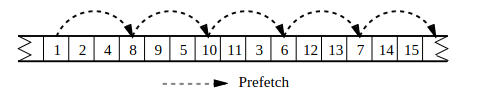 Example of Data-Linearization (d = 3) mapping into an array from a pre-order traversal
‹#›
Summary of Methods
Greedy is the most implementable, generalizable, requires no overhead, and does not rely on earlier traverals/passes through an RDS
‹#›
Greedy Prefetch Implementation
Done in two phases:
Analysis identifies RDS types and recurrent pointer updates

Scheduling inserts prefetches into code
‹#›
[Speaker Notes: The idea behind greedy prefetching is pretty simple, and doing it by hand when you have one homogenous RDS (say a binary tree) seems straightforward as well. But what about full automation? This is the more general framework the paper gives for adding greedy prefetching at compile-time.]
Identifying Recursive Data Structures
RDSs identified by type declaration

An RDS type is a record type that contains a pointer to another record type
Homogenous RDS type
Not an RDS type
Heterogeneous RDS type
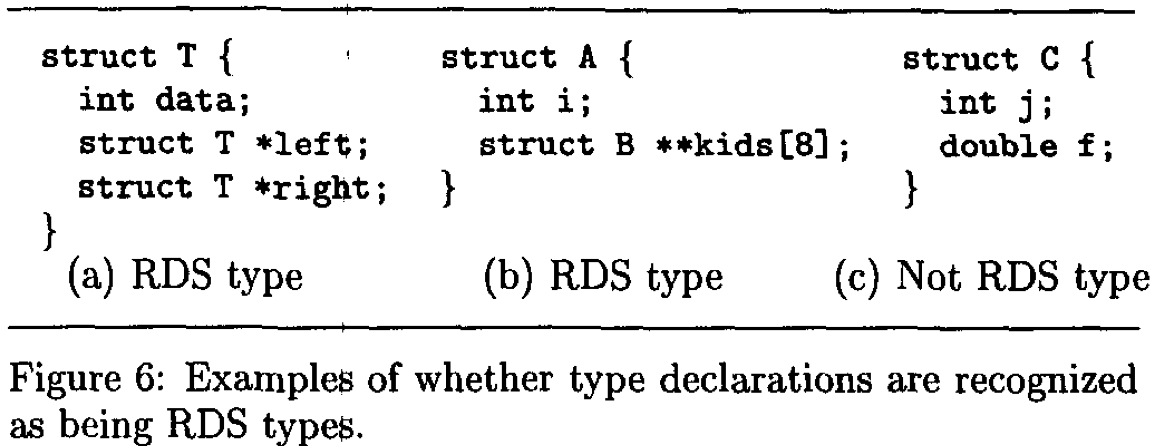 ‹#›
[Speaker Notes: Mention RDS pointers can be direct or indirect]
Identifying Recurrent Pointer Updates
Identifies instances of pointers being assigned to a value obtained by dereferencing the pointer 

Does this only in loops and recursive procedures.

Pretty good heuristic for RDS traversals
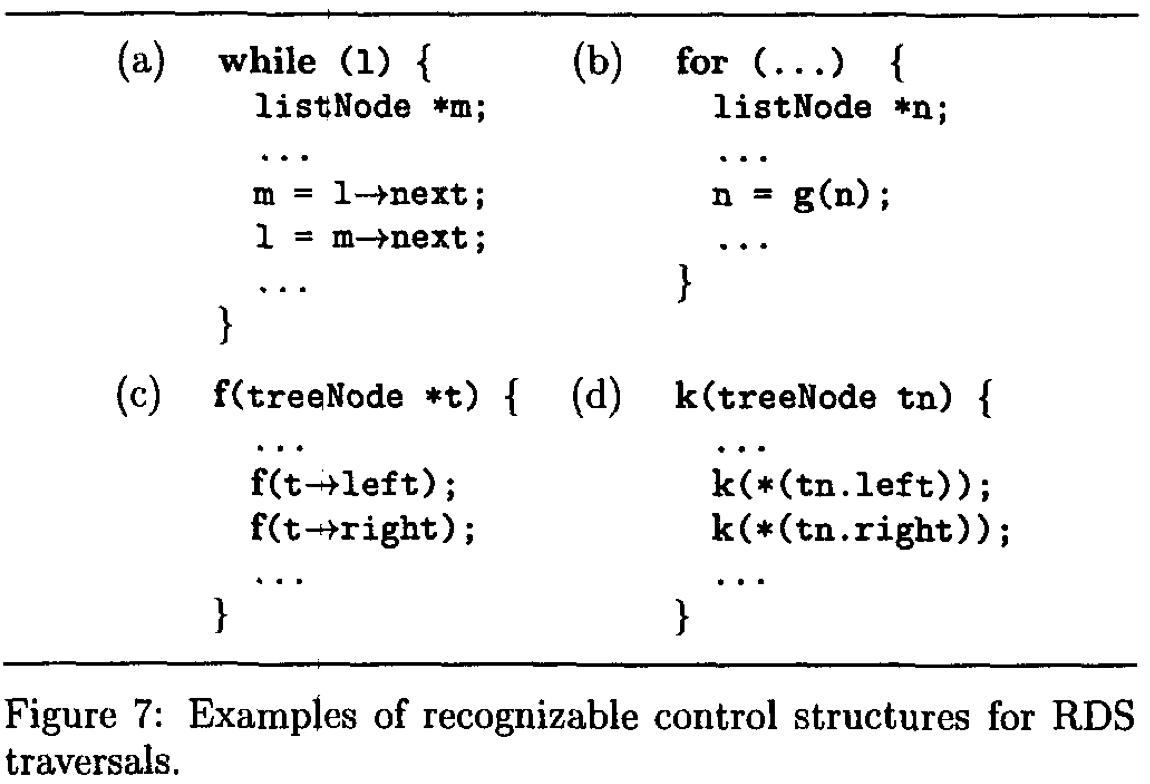 ‹#›
[Speaker Notes: For bullet 1 mention this can be direct or indirect (uses some ptr analysis that they don’t discuss)
TODO: ADD highlighting (Maybe)]
Scheduling Greedy Prefetches
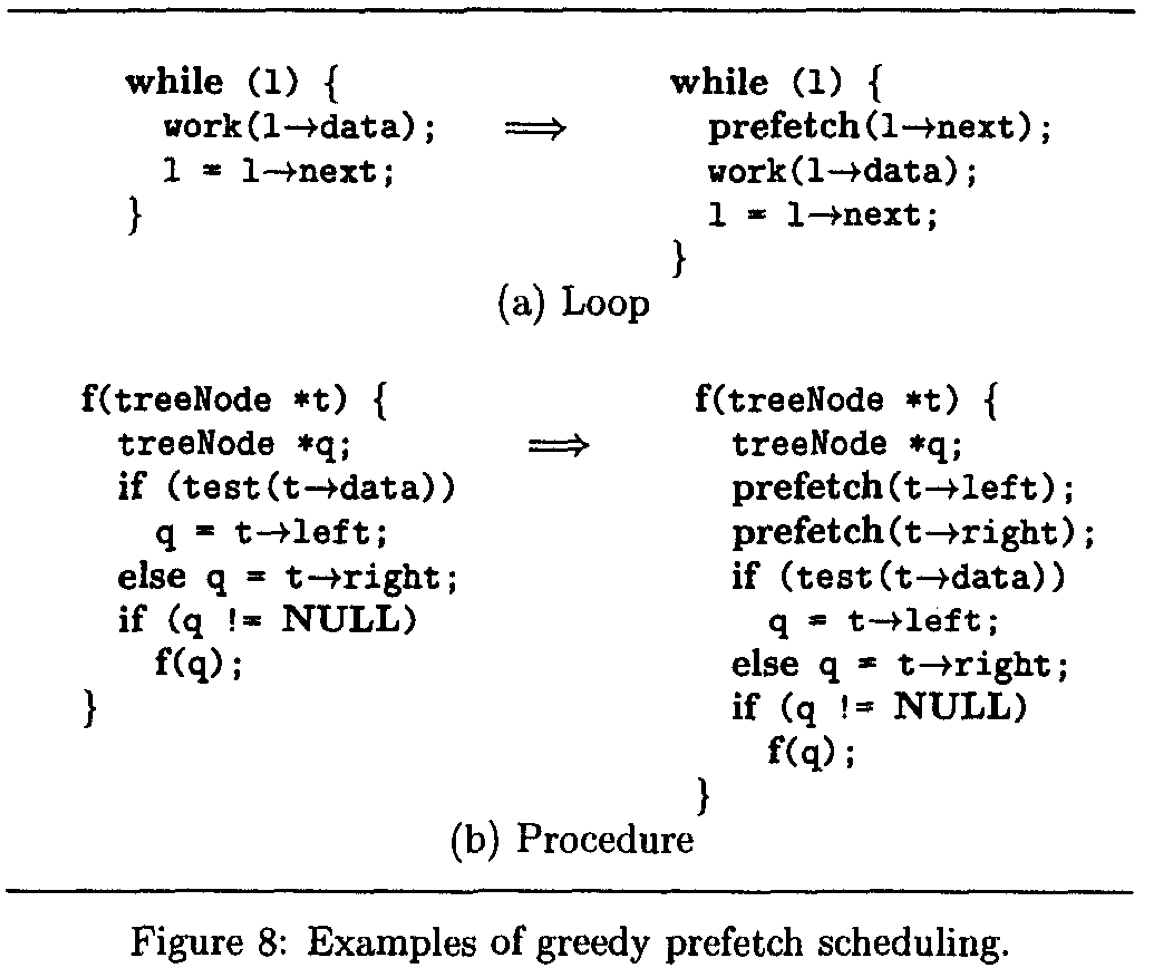 Uses previous analysis

Propagates pointer updates to find earliest possible scope where prefetches can be added

Inserts prefetches for all RDS-type objects stored
‹#›
Experimental Setup
Variety of benchmarks, 10 pointer based applications written in C. 

Cycle by cycle simulation on dynamically scheduled superscalar processor similar to MIPS R10000

Simulator models details of processor such as branch prediction, pipelining, branching penalties, memory hierarchy, etc.

Tested implementation of greedy prefetching with hand-inserted prefetches for history pointer and data-linearization prefetching
‹#›
Experimental Setup
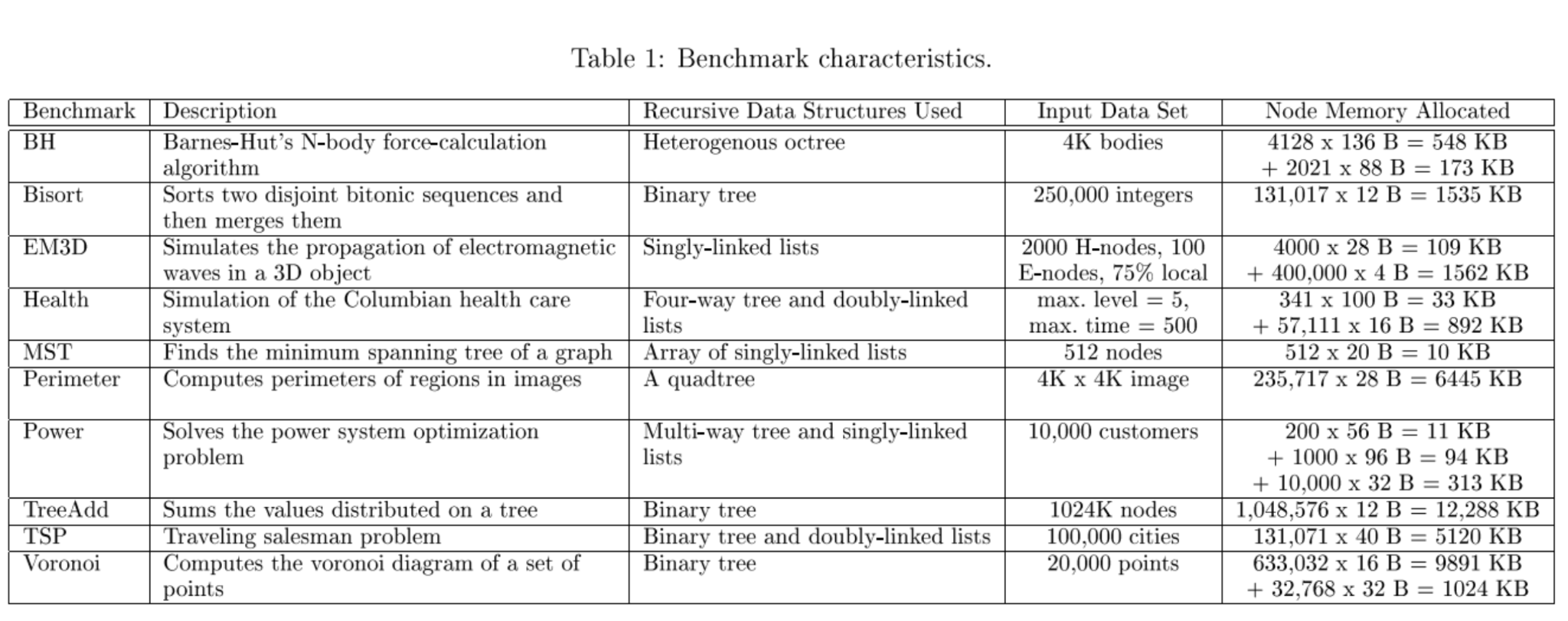 ‹#›
Greedy Prefetching Results
Applications enjoy a 4% to 45% speed up
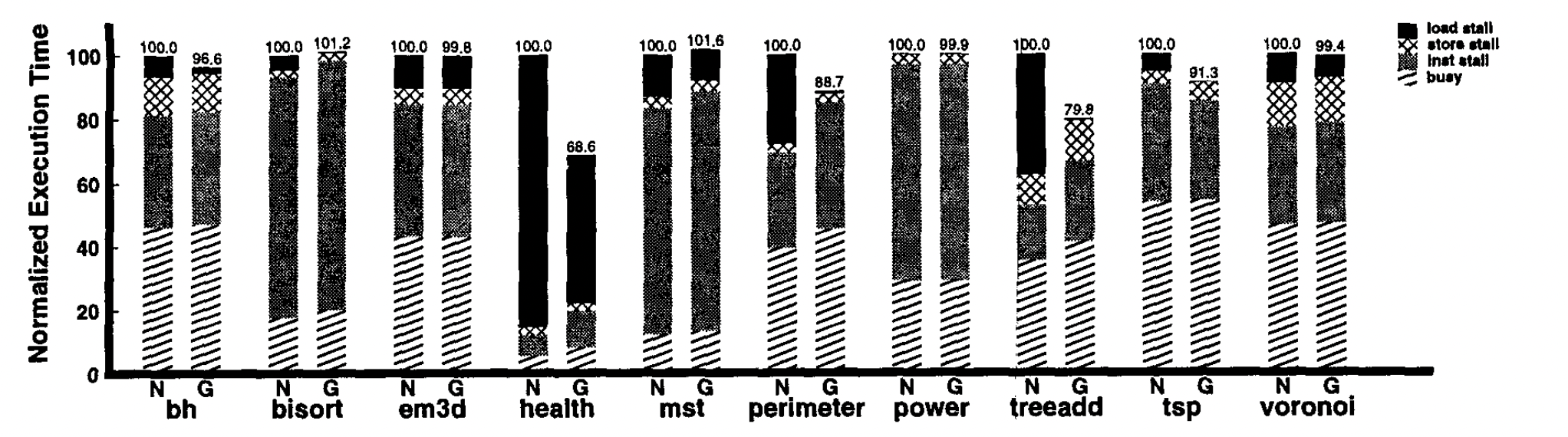 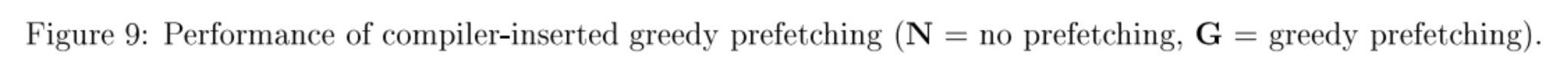 ‹#›
Additional Metrics
nopf_miss = original cache miss that was never pre-fetched
pf_miss = original cache miss that was prefetched
pf_hit = original cache miss that was prefetched and hit
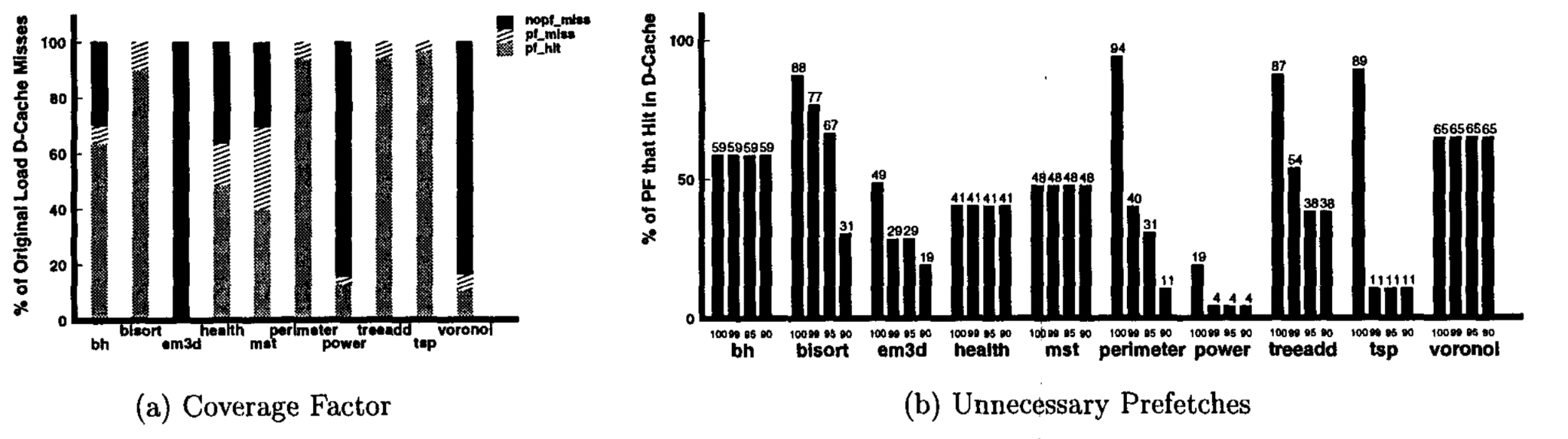 ‹#›
Memory Usage
Does Greedy prefetching cause increased memory bandwidth utilization?
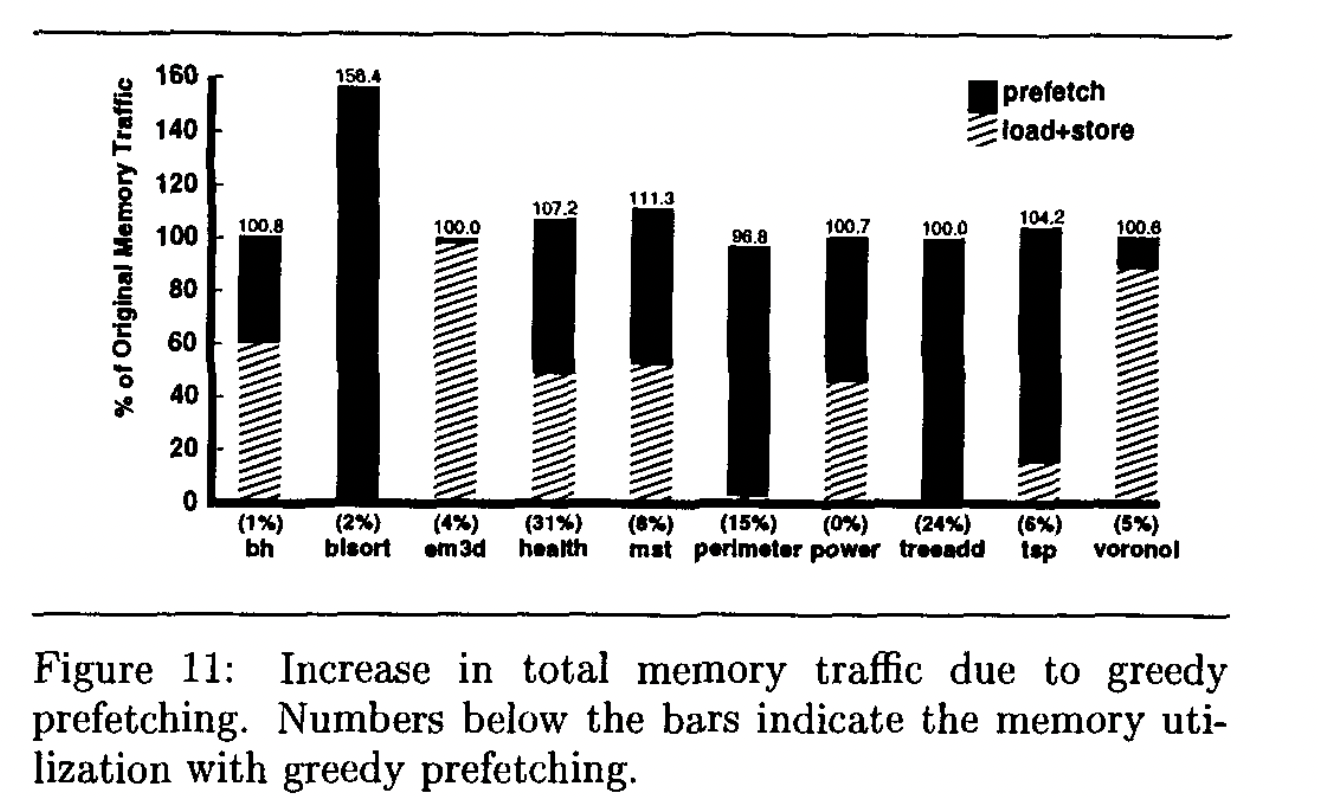 ‹#›
Analysis
Ideally pf_miss, unnecessary prefetching are as low as possible

Applications such as mst involve arrays of short singly linked lists and thus prefetches don’t happen early enough leading to increased overhead and minimal gain

Memory bandwidth is not significantly affected except in a few applications (bisort) that cause prefetches to data not later accessed
‹#›
History Pointer Prefetching Results
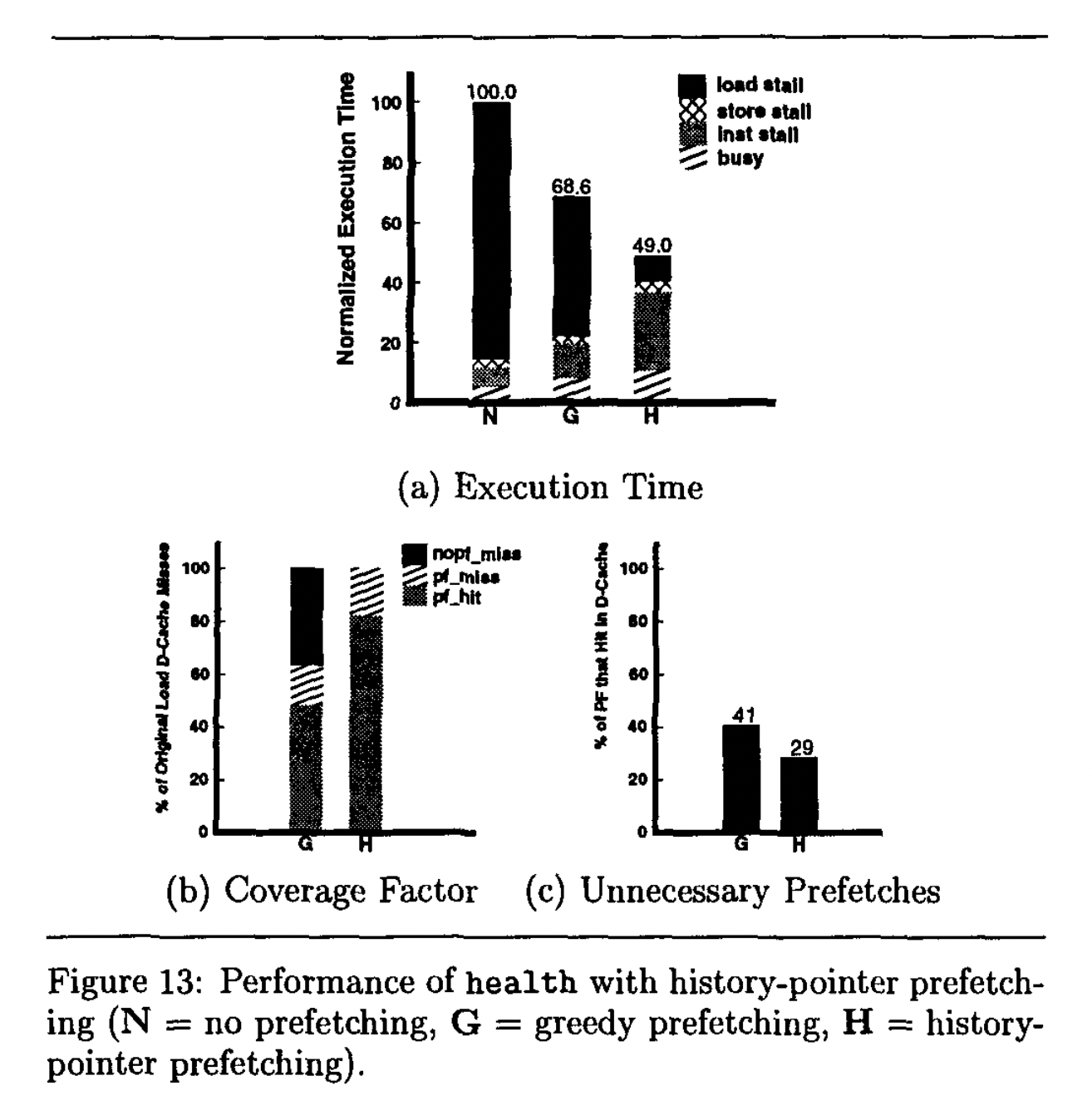 ‹#›
Data-linearization Prefetching Results
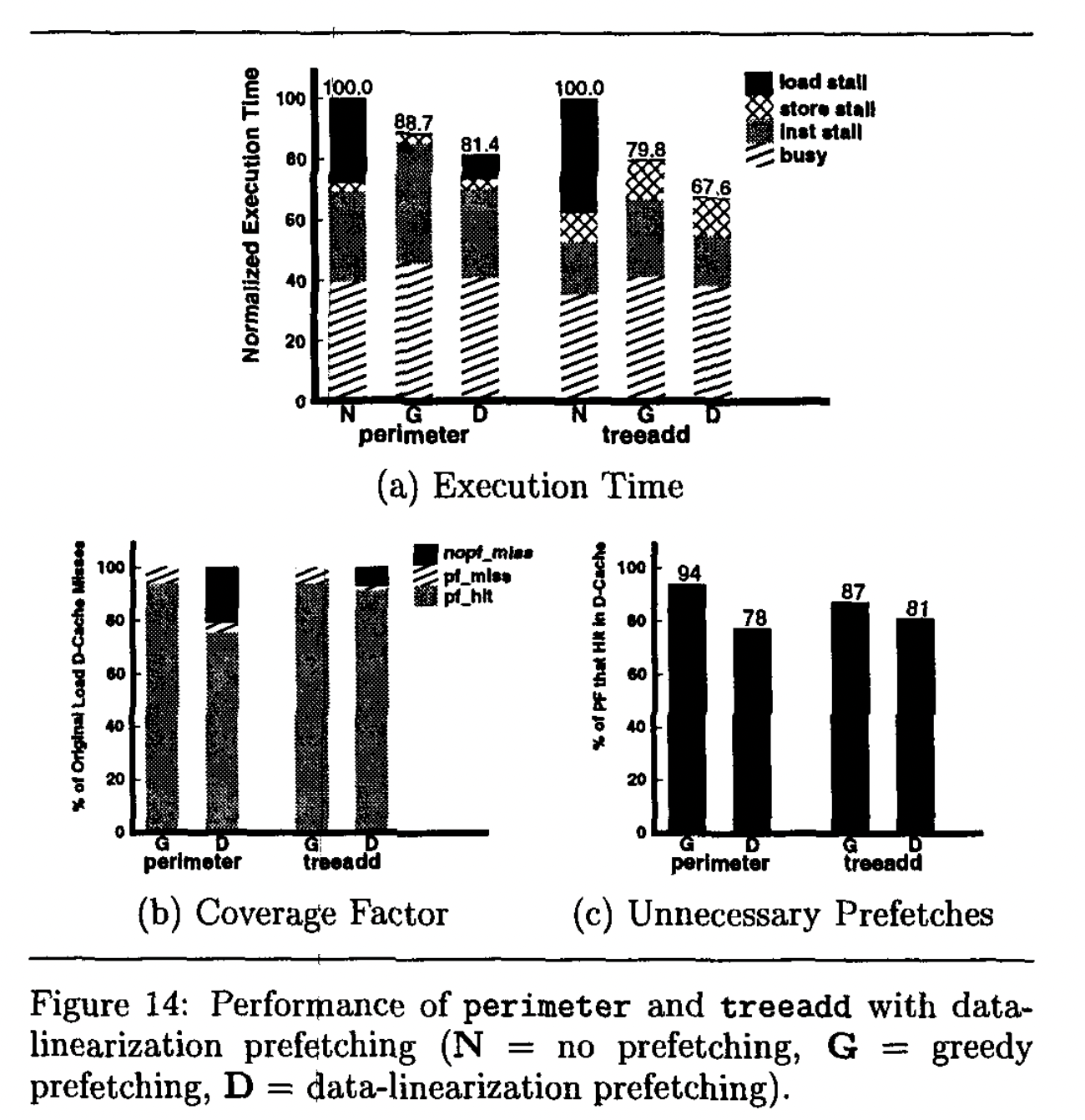 ‹#›
Comparison to SPAID
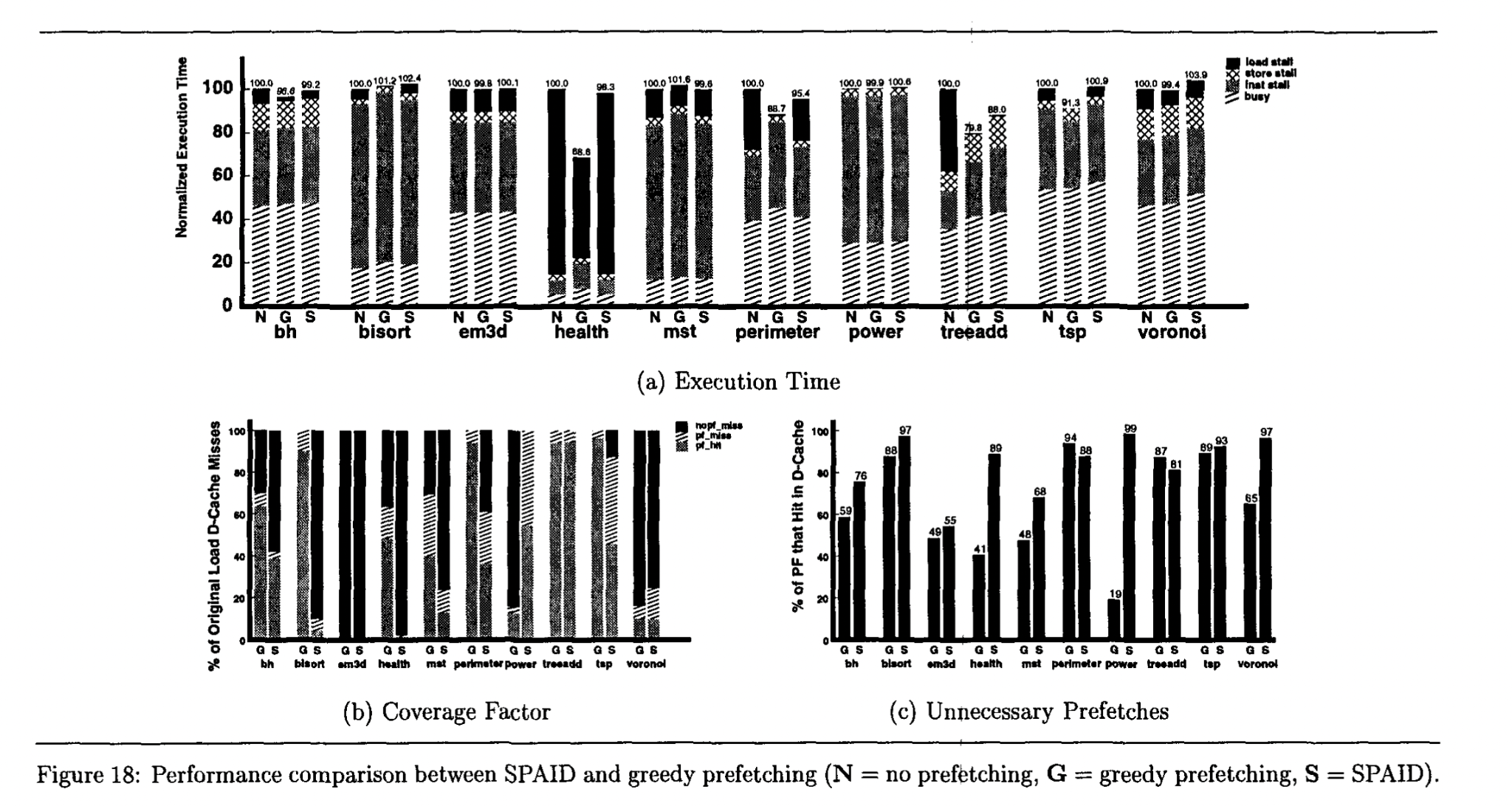 ‹#›
Reflection - Positive Aspects
Explanation of pointer chasing problem and 3 methods for prefetching was clear and well structured

Greedy prefetching is straightforward to implement and results are quite promising for variety of workloads

Evaluation went beyond simply measuring latency, analyzed specific contributors to latency and the fundamental problem - cache misses
‹#›
Reflection - Negative Aspects
Only one prefetching scheme (greedy) is actually implemented, difficult to truly compare

While history pointer and data linearization are sketched the implementation difficulty seems high and no true results for performance, hand placed prefetches come with a huge grain of salt

Data linearization seems better achieved via a custom allocator on the software side, seems infeasible from the compiler side

Greedy prefetching has cases with many unnecessary prefetches
‹#›
Questions?
‹#›